Patient Reported Measures (PRMs)
Outcomes that matter to patients
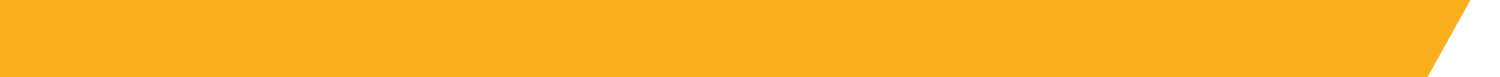 Health Innovation Symposium: November 2nd 2015
Mel Tinsley | Project Manager Patient Reported Measures Program | ACI
Background
An ‘enabler’ of the Integrated Care Strategy
Patient Reported Measures
Enable patients to provide direct, timely feedback about their health related outcomes and experiences to drive improvement and integration of health care across NSW
Improve care for individual patients
Identify areas for service improvement
Reduce burden to clinicians and patients
Evaluation of the NSW Health system
[Speaker Notes: Reduce burden to clinicians and patients]
Why patient reported measures?
What clinicians’ value
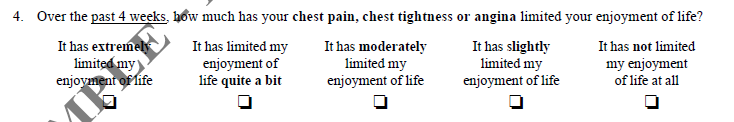 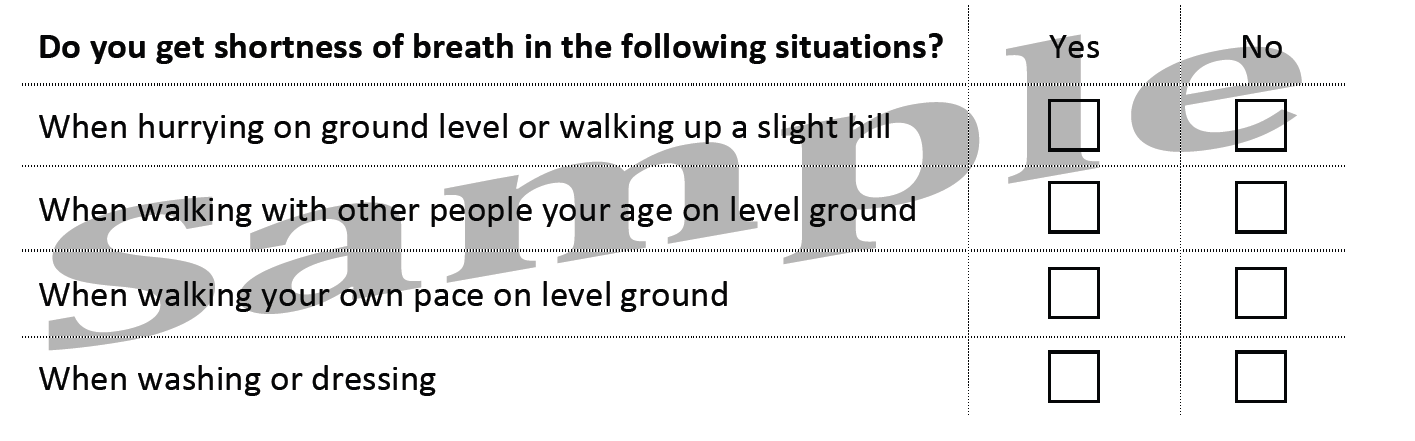 What patient’s value
ICHOM Standard Set for Coronary Artery Disease (2013)
[Speaker Notes: Clinicians and patients value different outcomes and measure health and treatment success in different ways.
Outcomes are the results people care about most when seeking treatment, including functional improvement and the ability to live normal, productive lives.
When seeking treatment, patients want to know what their life will be like after treatment: will I return to work, will I be able to take care of myself, and will my symptoms improve?]
What are patient reported measures?
Patient Reported
 OUTCOME 
Measures
Patient Reported 
EXPERIENCE 
Measures
Capture the patient’s perspectives about how illness or care impacts on their health and well-being
Capture the patient’s perception of their experience with health care or services
Why?
Value Add
Patients 
Shared decision making
Increased engagement& participation
Improved health literacy
Improved experience & satisfaction
Clinicians
Resource & linkage development
Outcome based medicine
Understanding of patient’s needs & values for planning/coordination
Value Add
Service
More timely & appropriate referrals for better coordinated & integrated care
Access to timely feedback to identify issues & service improvement
System
Better understanding of disease burden & healthcare outcomes
Data access:
Service development
Efficiencies 
Patient’s engaged in their care tend to choose less costly, but effective interventions
Core Question Set
PROMIS-10
Short Form
Multi-Lingual
Domain Specific
Physical
Mental
Social
Measure HR-QOL
[Speaker Notes: PROMIS-10
Short Form
Multi-Lingual
Domain Specific
Physical
Mental
Social
Measure HR-QOL]
PROMs – The Patient Journey
Self/ carer/ clinician 
Clinic/ home
Paper/ tablet/ phone/ web
Risk stratification
GP/ED presentation
Contact Centre
Readministration
Alerts
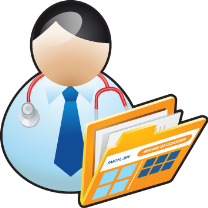 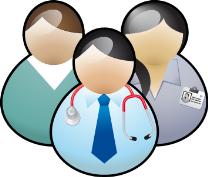 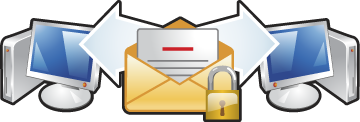 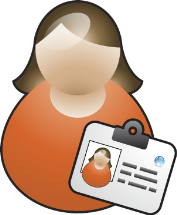 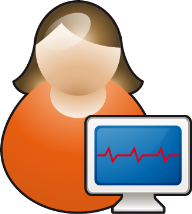 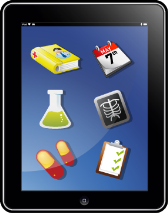 Review and discuss PRMs results
Develop care plan
Self-management support
Referrals
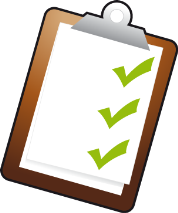 Shared care plan
PCEHR
[Speaker Notes: Patient/Clinician Demonstration]
PRM Collection: Demonstration
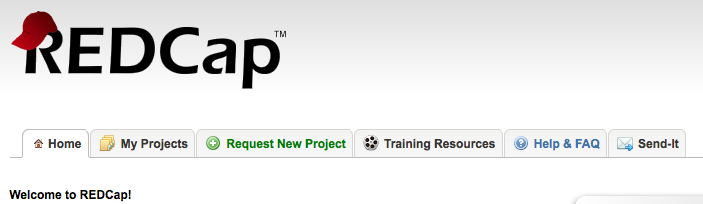 User friendly 
Available via web link
Minimal provider input required
Confidential (restricted Access)
Capacity:  scheduler; reporting; dissemination
[Speaker Notes: Research electronic data capture
REDCap was initially developed and deployed by the office of research infromativs at vanderbilt university nashville TN, USA
User friendly
Secure web based application
Cost effective
1536 active institutional partners 92 countries

Surveys are designed by REDCap administrators and are available to users via web link Easy to use surveys 
Data entered is transmitted securely to the central servers maintained by eHealth 
Data is analysed and reports 
Sent to nominated recipients. 
Minimal input from providers]
ACI Implementation Support
Oct 2015
Oct 2016
Provision of support to consumers, clinicians and healthcare services:
Point of contact
Capability Building
Resources
Linkages
[Speaker Notes: ACI will act as the point of contact for pilot sites, and other demonstrators and innovators. 

Support provision for Consumers, GPs, Primary Health Care, Acute settings, Clinicians, Manager, Executives

Provision of:
education and training for healthcare providers about PRMs to build capacity
resources such as FAQs and self-Management tools for patients
linkages for clinicians to enable access to PRMs.]
http://vimeo.com/111977469
Melissa Tinsleymelissa.tinsley@health.nsw.gov.au
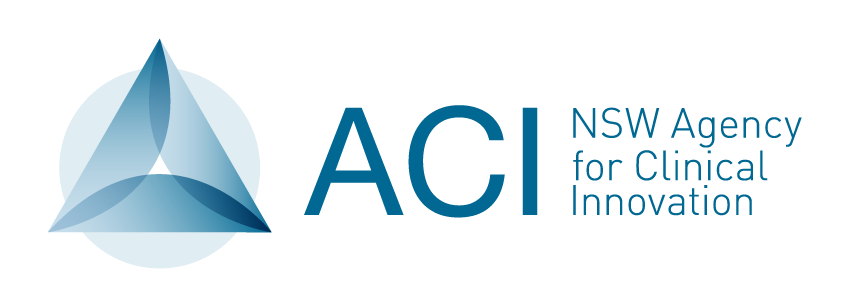